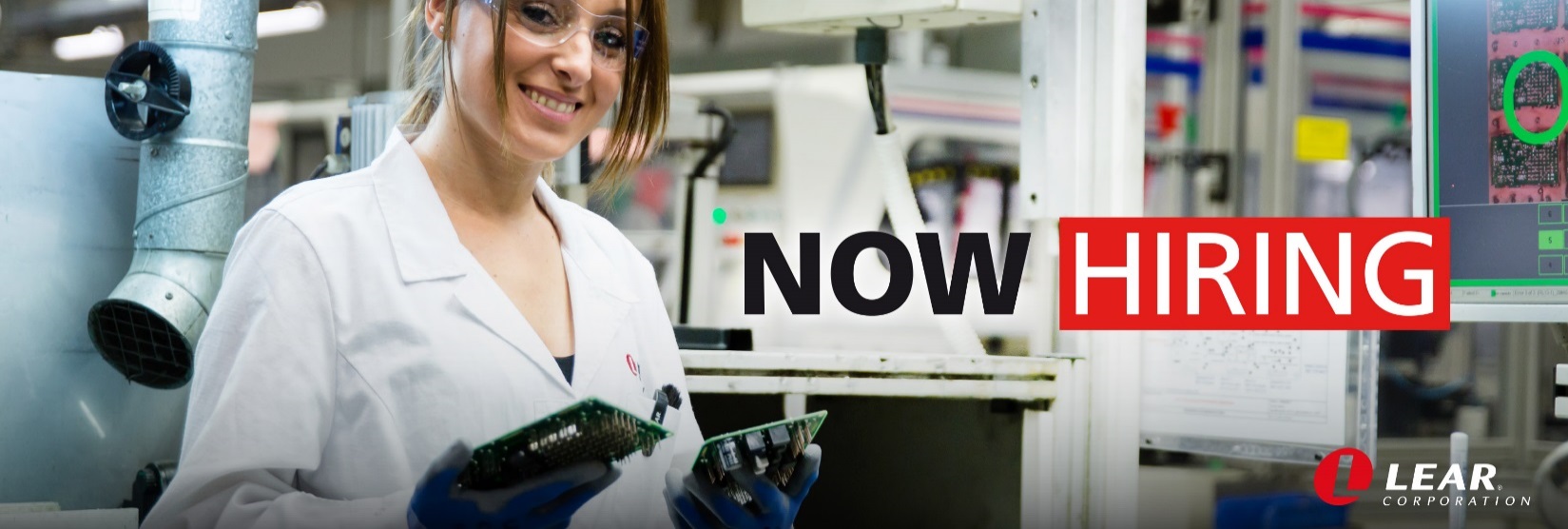 Hledáme brigádníky do výroby
Jaké jsou naše požadavky?
Věk alespoň 18 let
Manuální zručnost, pečlivost, samostatnost, pozorovací schopnosti
Základní znalost práce na PC
Co nabízíme?
Brigádu na 300 hodin(dohoda o provedení práce)
Fixní hodinovou mzdu 120,- Kč (obsahuje také příplatky a prémie)
Zázemí silné mezinárodní společnosti
Zastávku přímo u závodu
Vlastní parkoviště
Čisté pracovní prostředí
Odborné zaškolení
Možnost zaměstnání na hlavní prac. poměr po skončení brigády
Práci s moderním technickým vybavením pro světově známé automobilky (BMW, Audi, Ford…)
BRIGÁDA NA MONTÁŽI
Práce na montážních linkách, ruční montáži nebo na poloautomatech, balení, vážení a kontrola výrobků, dle pracovně kontrolních postupů
Práce v nepřetržitém provozu (R/N), střídání krátkého a dlouhého týdne
BRIGÁDA NA LISOVNĚ PLECHŮ
Práce s kovem, balení, vážení, kontrola výrobků dle pracovně kontrolních postupů
Práce v třísměnném provozu (R/O/N – 8 hodin)
Kontakt: 517 577 852, 517 577 756; nabor@lear.com
Lear Corporation Czech Republic, s. r. o.
Tovární 735/10, 682 01 Vyškov